HABILIDADES PARA LA ESCUELA Y MÁS ALLÁ | ADMINISTRAR EL TIEMPO
PLANIFICADOR DE SEMESTRE
© 2022 OVERCOMING OBSTACLES
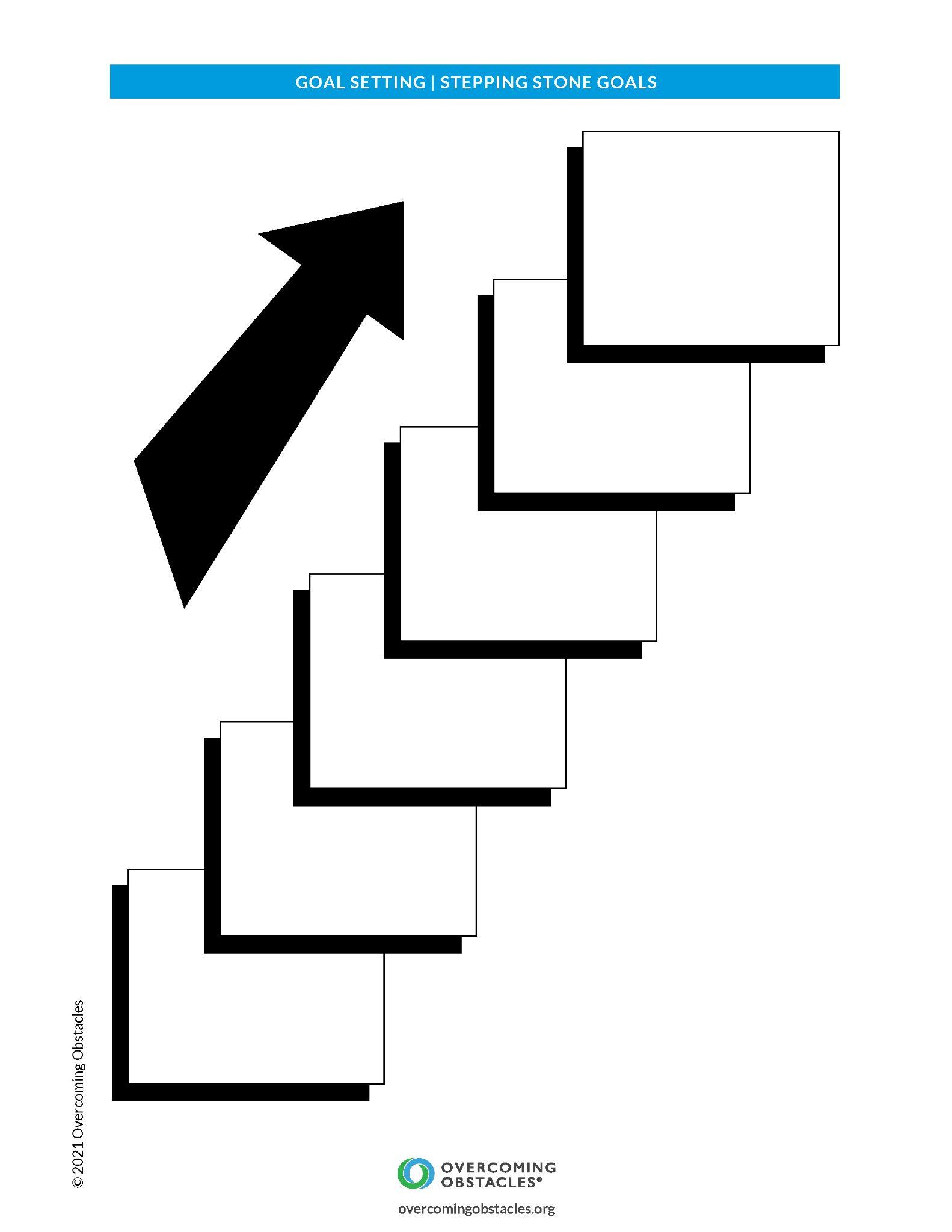